Untitled (stylized anthropomorphic city cats) (UAF.2019.15)
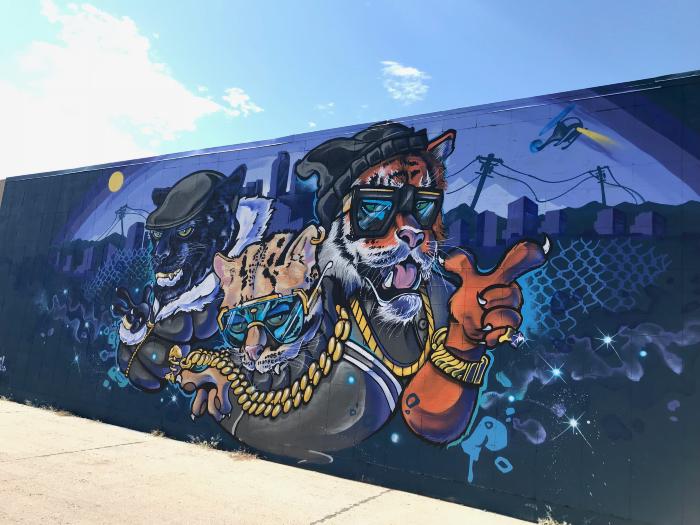